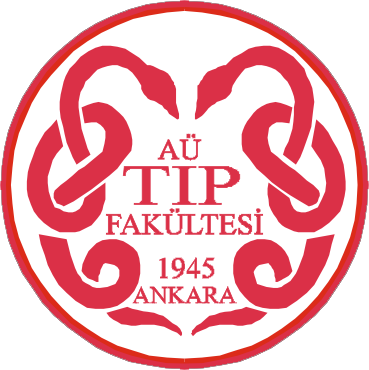 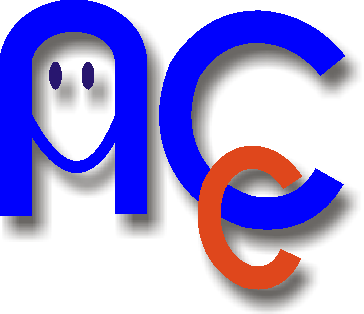 ÇOCUKLARDA AKUT KARIN YAPAN NEDENLER
Yaş grubuna göre karın ağrısı nedenleri
Akut apendisit
Fekalit
Yabancı cisim
Parazit
Apendisit lenfoid dokusunun inflamasyonu
Akut apendisit
Karın ağrısı
İştahsızlık
Bulantı
Göbek çevresinde ağrı

Sağ alt kadran ağrısı
Akut apendisit
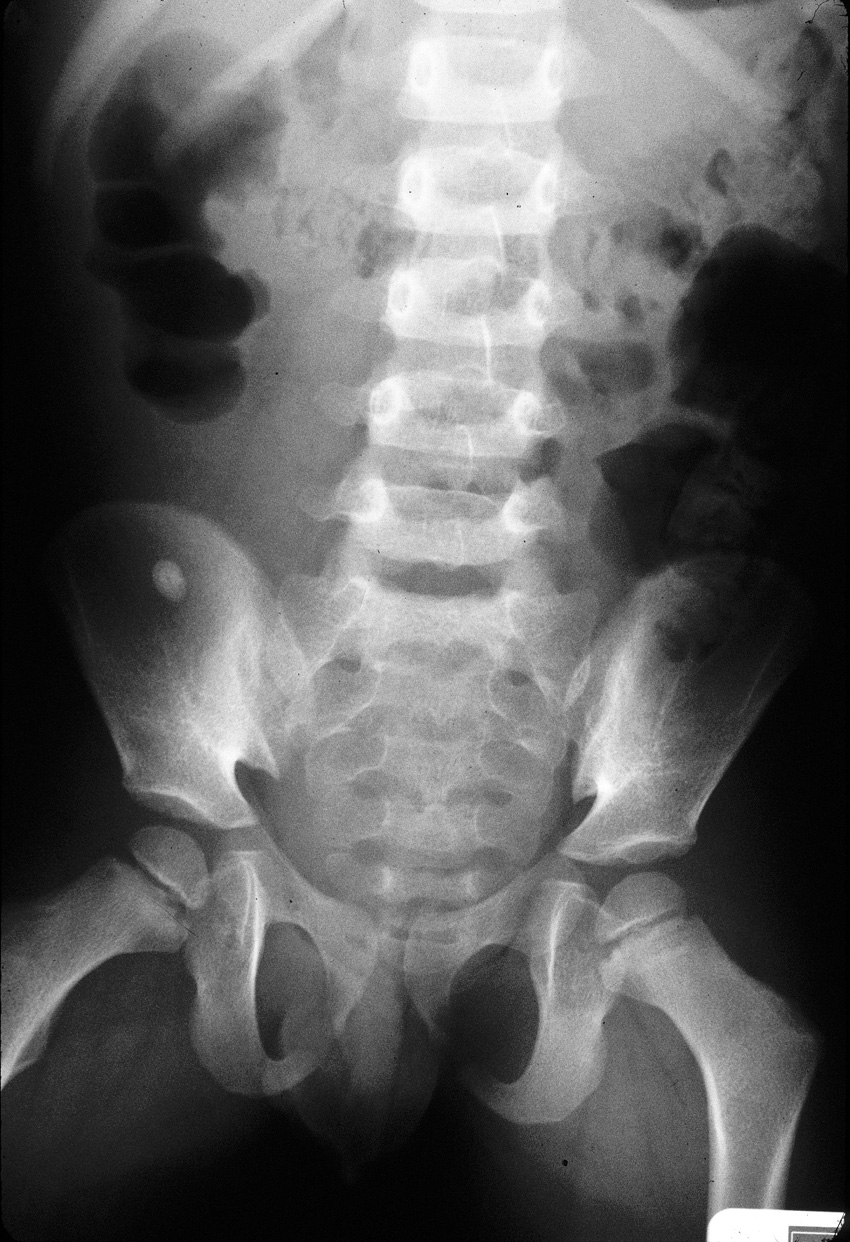 Beyaz küre N/ ↑
İdrar tetkiki  Lökositüri

Analjezik/ antibiyotik
 almadan takip
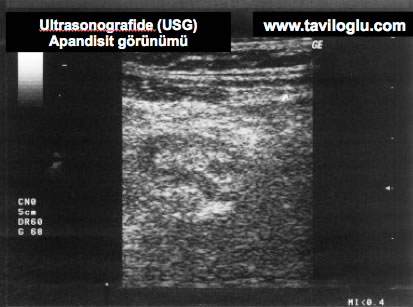 Akut apendisit
Tedavisi cerrahidir
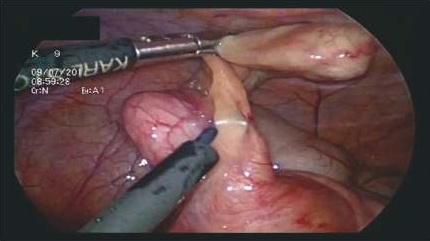 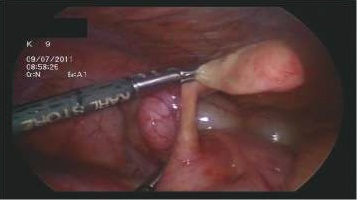 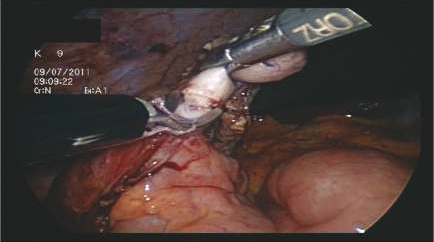 Gastroenterit
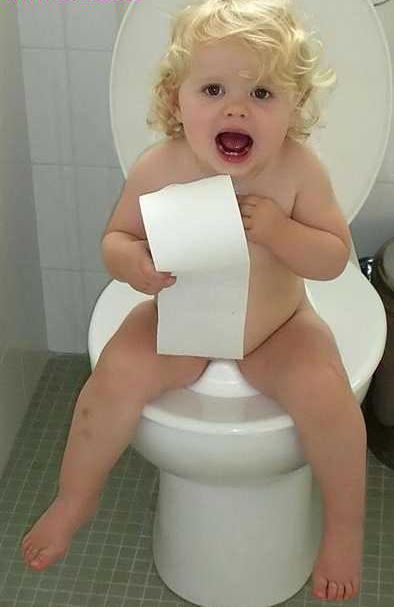 Kusma sonrası ağrı
Hiperaktif barsak sesleri
Sulu gaita
İdrar yolu enfeksiyonu
KVAH +/- suprapubik duyarlılık
Dizüri
İdrarda bakteri
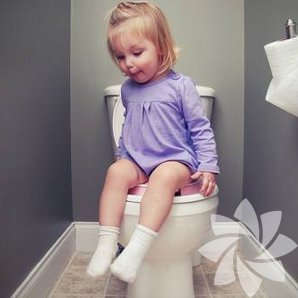 Over patolojileri
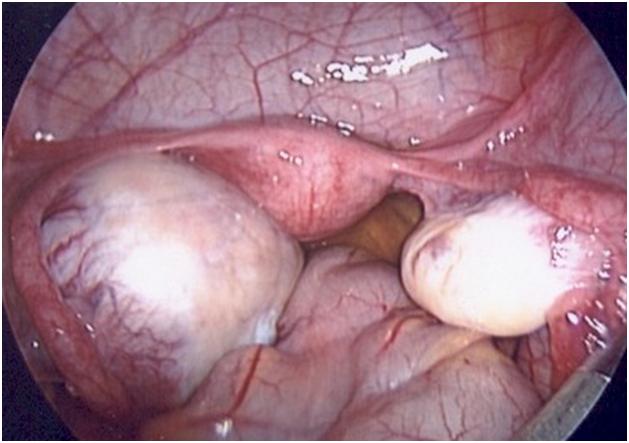 Over kist rüptürü
Over torsiyonu

Karın ağrısı
Kusma

Karında duyarlılık 
olmayabilir
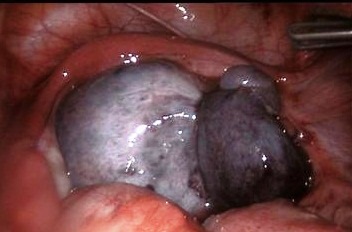 Pelvik inflamatuvar hastalık
Serviks ve adnekslerde duyarlılık

Vajinal akıntı
Akut mezenter lenfadenit
Geçirilmiş ya da geçirilen ÜSYE 

Karında duyarlılık
Lenfositoz
Primer peritonit
Nefrotik sendrom
Siroz
Kr periton diyalizi
Ventrikuloperitoneal şant

Febril ateş
Karında yaygın duyarlılık
Pnömoni
Sağ alt lob pnömonisi
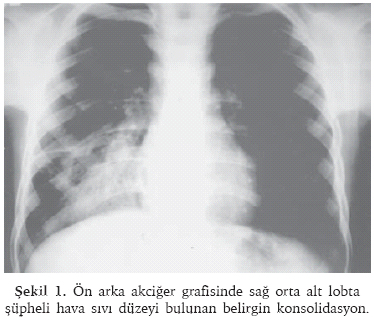 Ailesel akdeniz ateşi
Tekrarlayan ateş, karın ağrısı
Poliserozit

Soygeçmiş
Öykü
Gen tetkiki

Löositoz, sedim ↑, fibrinojen ↑, CRP ↑
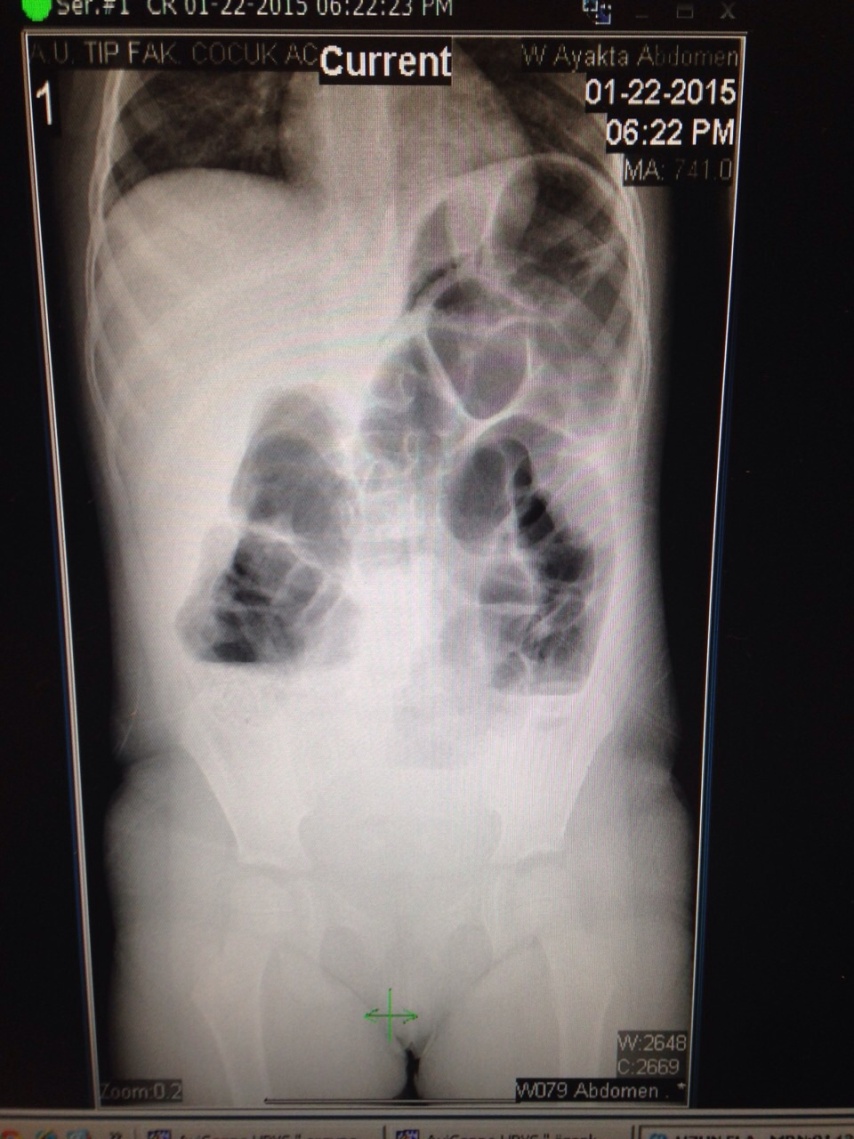 İnvajinasyon
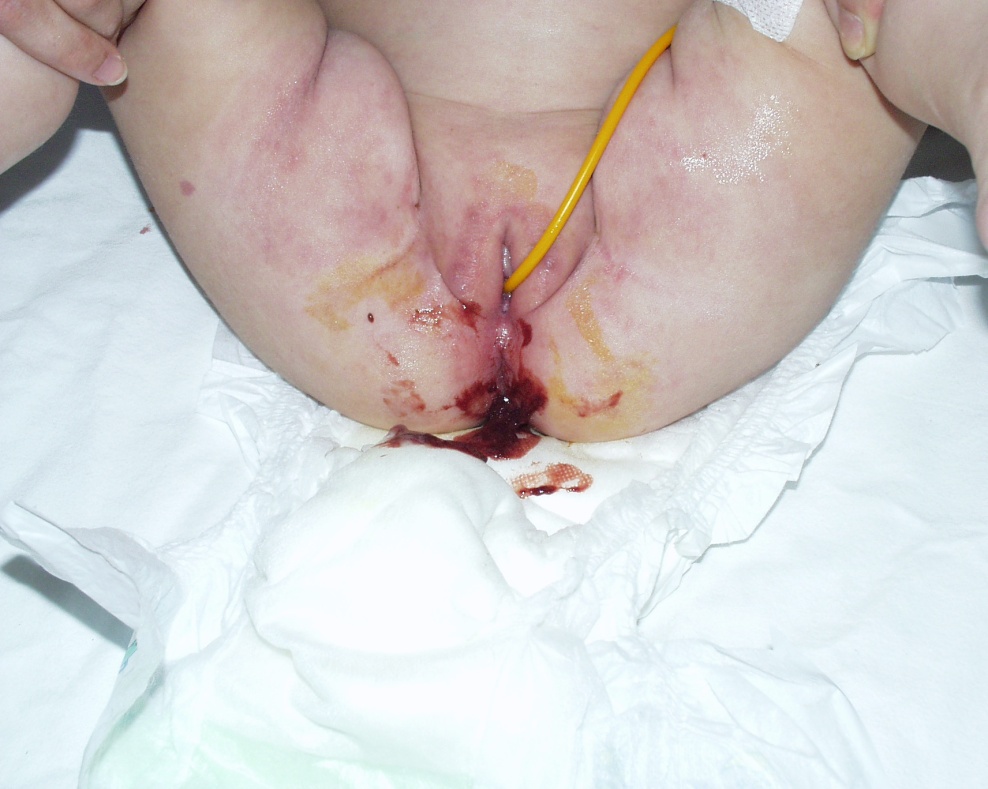 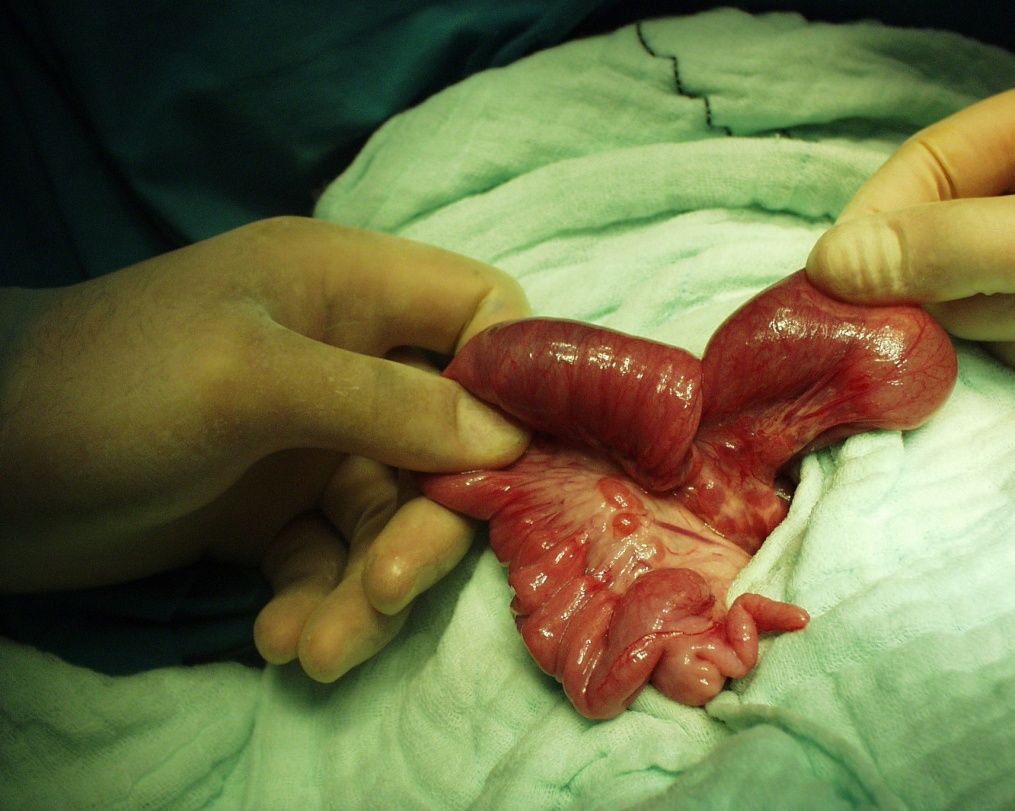 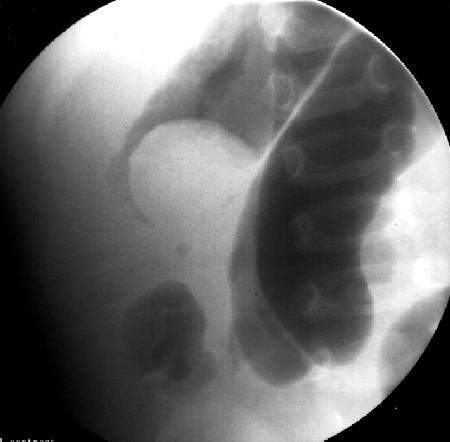 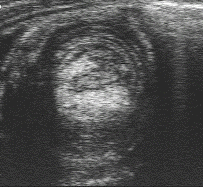 Yaş grubuna göre karın ağrısı nedenleri